Beating CountSketch for Heavy Hitters in Insertion Streams
David P.  
Woodruff 
(IBM)
Nikita 
Ivkin 
(JHU)
Stephen R.  
Chestnut 
(ETH)
Vladimir Braverman 
(JHU)
Streaming Model
…
4
3
7
3
1
1
2
Stream of elements a1, …, am in [n] = {1, …, n}. Assume m = poly(n) 

One pass over the data 

Minimize space complexity (in bits) for solving a task

Let fj be the number of occurrences of item j

Heavy Hitters Problem: find those j for which fj is large
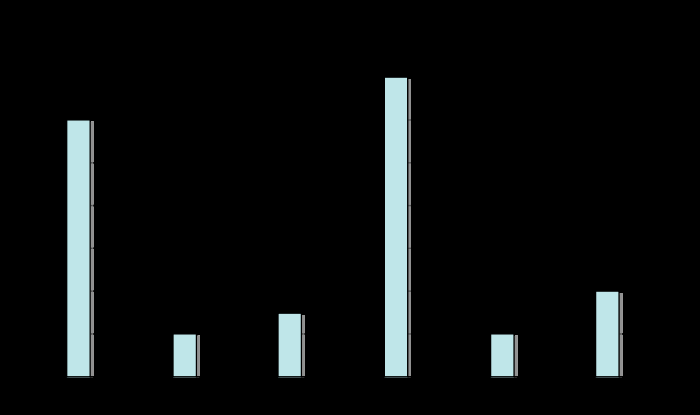 f1,  f2      f3   f4      f5    f6
Guarantees
CountSketch achieves the l2–guarantee [CCFC]
Assign each coordinate i a random sign ¾(i) 2 {-1,1}

Randomly partition coordinates into B buckets, maintain cj =  Σi: h(i) = j ¾(i)¢fi in j-th bucket
Estimate fi as ¾(i) ¢ ch(i)
Known Space Bounds for l2– heavy hitters
CountSketch achieves O(log2 n) bits of space

If the stream is allowed to have deletions, this is optimal [DPIW]

What about insertion-only streams? 
This is the model originally introduced by Alon, Matias, and Szegedy
Models internet search logs, network traffic, databases, scientific data, etc.

The only known lower bound is Ω(log n) bits, just to report the identity of the heavy hitter
Our Results
Simplifications
Intuition
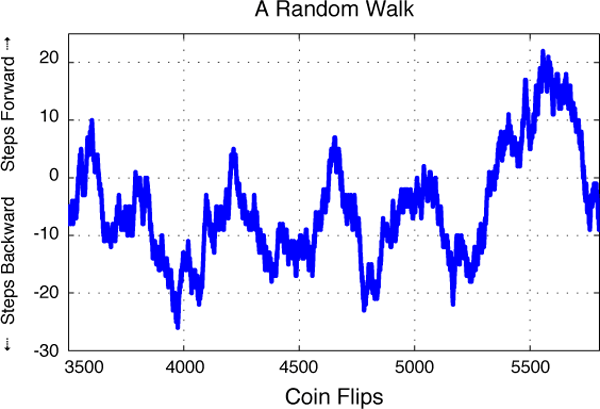 Only gives 1 bit of information. Can’t repeat log n times in parallel, but can repeat log n times sequentially!
Repeating Sequentially
Gaussian Processes
Chaining Inequality [Fernique, Talagrand]
…
…
a1
a2
a3
a4
a5
at
am
Apply the chaining inequality!
Applying the Chaining Inequality
Same behavior as for random walks!
Removing Frequency Assumptions
Amplification
Create O(log log n) pairs of streams from the input stream
(streamL1 , streamR1),  (streamL2 , streamR2), …, (streamLlog log n  , streamRlog log n)

For each j in O(log log n), choose a hash function hj :{1, …, n} -> {0,1}
streamLj is the original stream restricted to items i with hj(i) = 0
streamRj is the remaining part of the input stream
maintain counters cL =  Σi: hj(i) = 0 g(i)¢fi and cR =  Σi: hj(i) = 1 g(i)¢fi 

(Chaining Inequality + Chernoff) the larger counter is usually the substream with i* 

The larger counter stays larger forever if the Chaining Inequality holds
Run algorithm on items with counts which are larger a 9/10 fraction of the time
Expected F2 value of items, excluding i*, is F2/poly(log n), so i* is heavier
Derandomization
We don’t have an infinitely long random tape

We need to 
derandomize a Gaussian process
derandomize the hash functions used to sequentially learn bits of i*

We achieve (1) by
(Derandomized Johnson Lindenstrauss) defining our counters by first applying a Johnson-Lindenstrauss (JL) transform [KMN] to the frequency vector, reducing n dimensions to log n, then taking the inner product with fully independent Gaussians
(Slepian’s Lemma) counters don’t change much because a Gaussian process is determined by its covariances and all covariances are roughly preserved by JL

For (2), derandomize an auxiliary algorithm via a reordering argument and Nisan’s PRG [I]
Conclusions